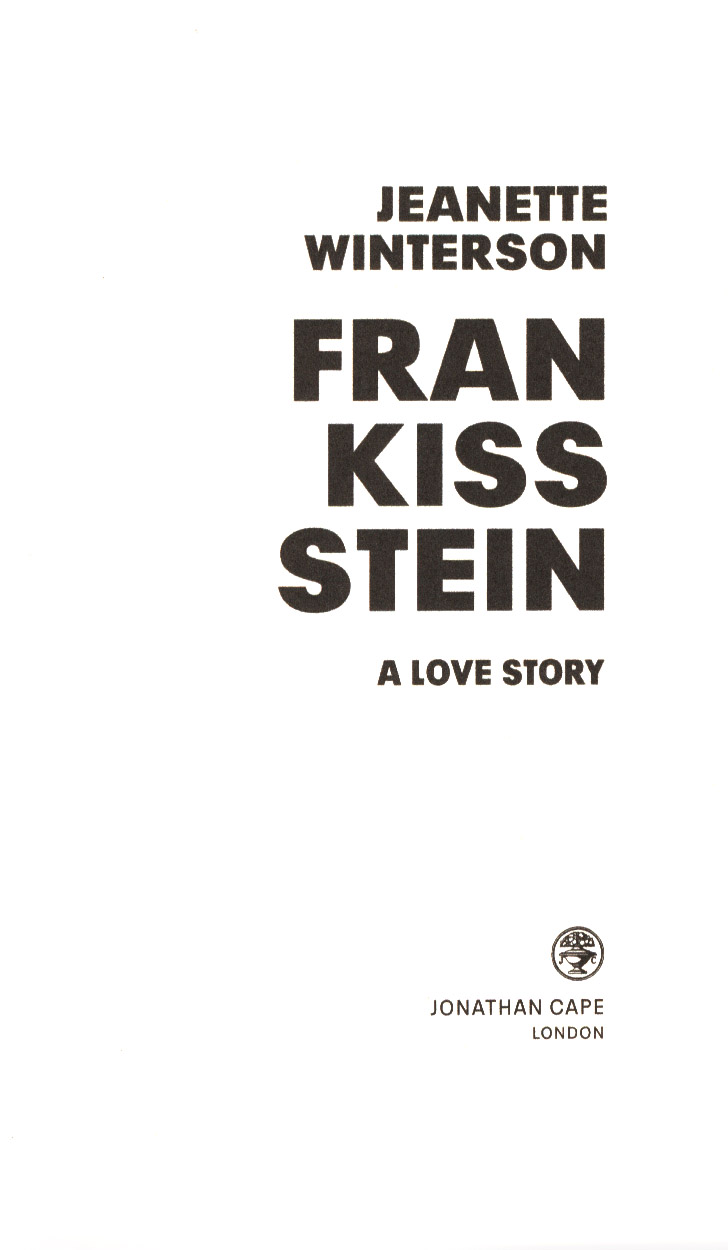 A.S.2019-2020
Capocasale Matteo – 5LSAB
Lingua e cultura inglese
FRANKISSSTEIN A Love StoryJeanette Winterson, 2019
THE  NOVELISTJeanette Winterson
BORN  27 August 1959, Manchester, England, U.K.NATIONALITY  British
OCCUPATION  Novelist, Professor at Manchester University, Journalist
OUTPUT  Science Fiction
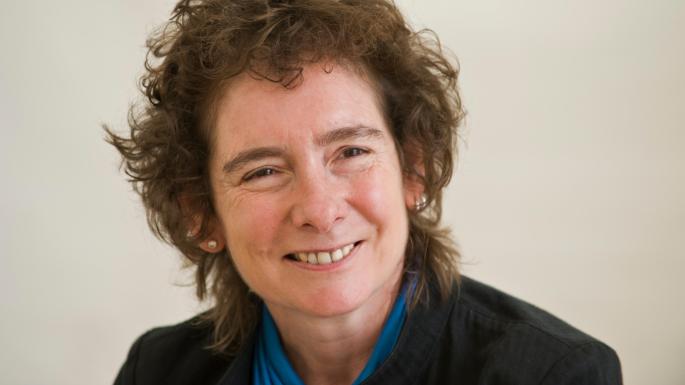 THE TITLEFrankissstein – A love story
FRANKENSTEIN
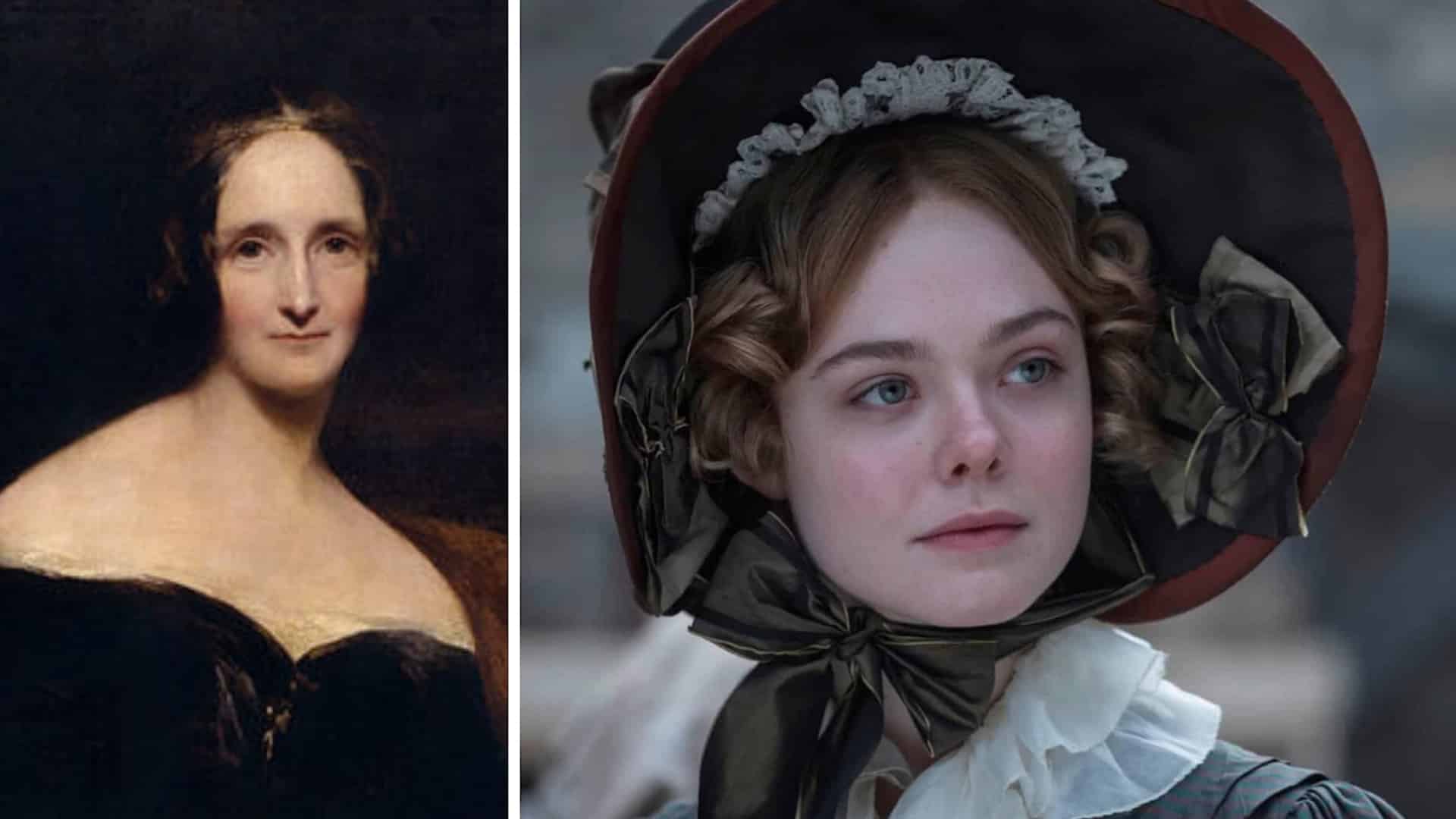 KISS
(A love story)
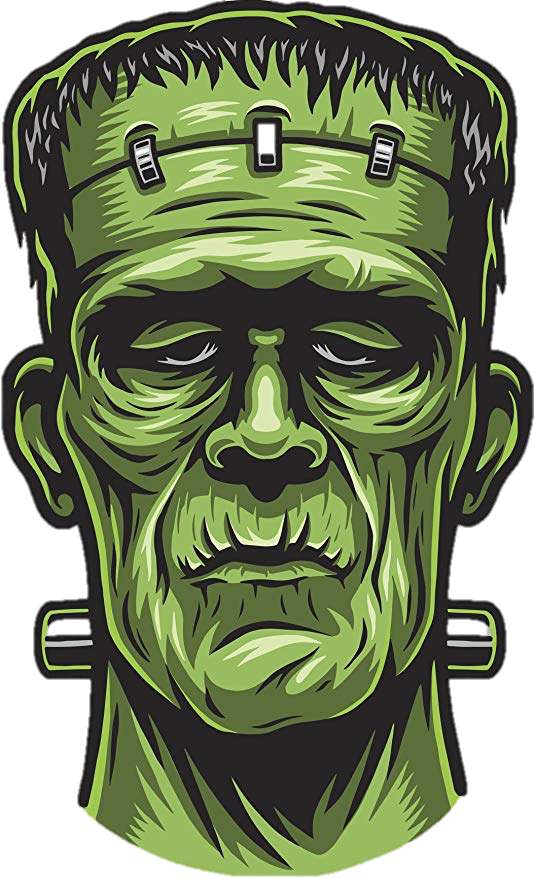 Mary Shelley
NOVEL’S SUMMARY
 21st century postmodern novel
Retelling of the original Mary Shelley’s  Frankenstein
 Assortment of science and literary fiction Based on the protagonist’s duality
STRUCTURE:TWO PARALLEL PLOTS
ROMANTIC NOVELIn 1816 Mary Shelley decides to write Frankenstein basing it on the events she personally experienced
POSTMODERN NOVEL
The transgender doctor Ry supplies body parts to professor Victor Stein and face up with AI and cryogenics
SETTING
1st PLOT
Time 1816 and 19th century
Places  Lake Geneva; Italy; Bedlam
2nd PLOTTime  in the 21st century
Places  Manchester; Memphis; Phoenix (Arizona)
MAIN CHARACTERS
NARRATOR
1st person narrator
Speaking from Mary’s and Ry’s point of view 
Reader’s knowledge limited to what the narrator knows and shows
MAIN THEMES
Artificial Intelligence
Philosophical investigation
Human identity’s nature
Transgender reality
Love
Sexism
Life after death
POSTMODERN FEATURES
Use of quotations
Interior monologue
Intertextuality
Stream of consciousness
Simultaneity and time distortion
Use of irony
NOVELIST’S MESSAGES
Reflecting on the meaning of being human
Exploring human identity
Everything you experience is in your head
To be aware that technology could put us aside